Computational and Communication Complexity in Massively Parallel Computation
Grigory Yaroslavtsev
(Indiana University, Bloomington)
http://grigory.us
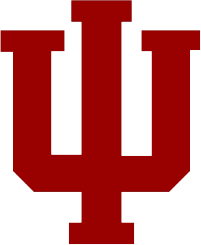 Cluster Computation (a la BSP)
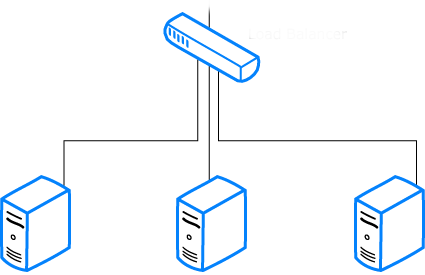 S space
Cluster Computation (a la BSP)
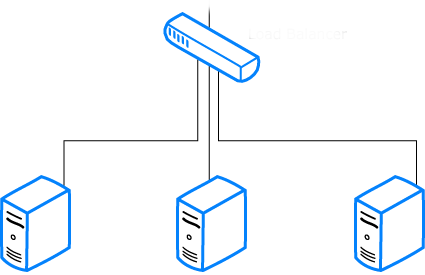 S space
MapReduce-style computations
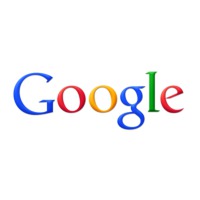 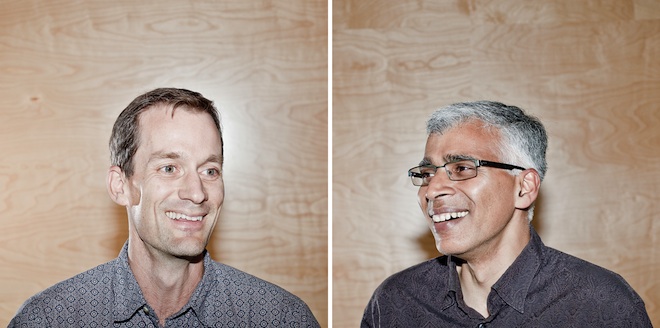 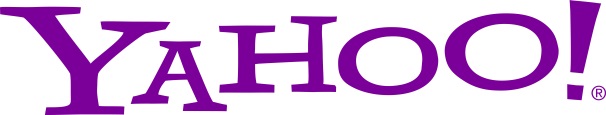 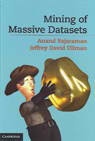 Models of parallel computation
Bulk-Synchronous Parallel Model (BSP) [Valiant,90] 
Pro: Most general, generalizes all other models
Con: Many parameters, hard to design algorithms
Massive Parallel Computation [Feldman-Muthukrishnan-Sidiropoulos-Stein-Svitkina’07, Karloff-Suri-Vassilvitskii’10, Goodrich-Sitchinava-Zhang’11, Beame, Koutris, Suciu’13, Andoni, Onak, Nikolov, Y.’14]
Pros: 
Inspired by modern systems (MapReduce, Dryad, Spark, Giraph, …)
Few parameters, simple to design algorithms
New algorithmic ideas, robust to the exact model specification
# Rounds is an information-theoretic measure => can prove unconditional results
Con: sometimes not enough to model more complex behavior
Getting hands dirty
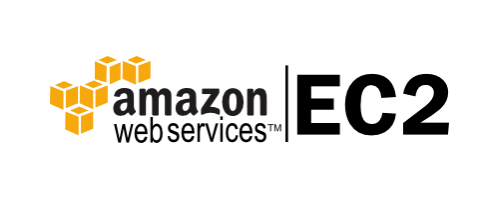 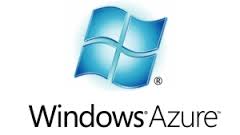 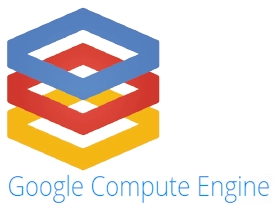 Business perspective
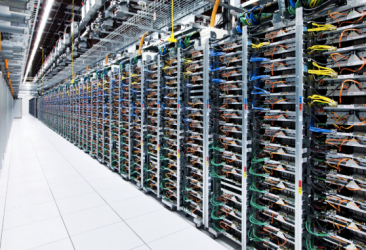 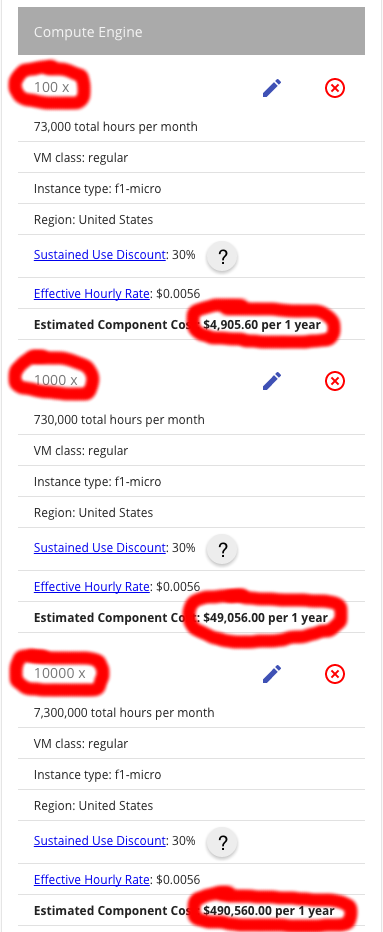 Sorting: Terasort
Connectivity
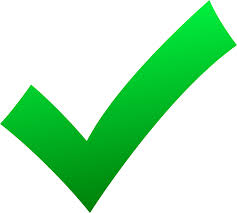 Algorithms for Graphs
VS.
Algorithm for Connectivity
Algorithm for Connectivity: Setup
Algorithm for Connectivity
Algorithm for Connectivity: Analysis
Algorithm for Connectivity: Implementation Details
MPC and Computation Complexity
MPC for Specific Problems
MPC for Specific Problems
Clustering 
K-means: [BMVKV, VLDB’12][BEL, NIPS’13]
K-center, K-median: [EIM, KDD’11]
Correlation Clustering: [CDK, KDD’14]
Single-Linkage Clustering: [Vadapalli, Y ‘17]
See my talk at Facebook for details on clustering
MPC for Specific Problems
Dynamic Programming
[Im, Moseley, Sun STOC’17]:
Optimal Binary Search Tree
Weighted Interval Selection
Longest Increasing Subsequence
Active area of research right now
Other problems
Triangle Counting
…
Thanks! Questions?
Slides will be available on http://grigory.us
More about algorithms for massive data:
http://grigory.us/blog/
More in the classes I teach:
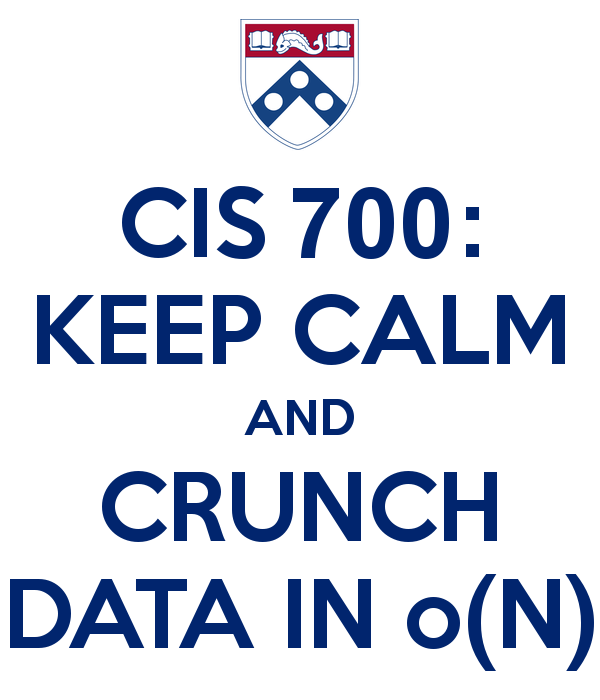 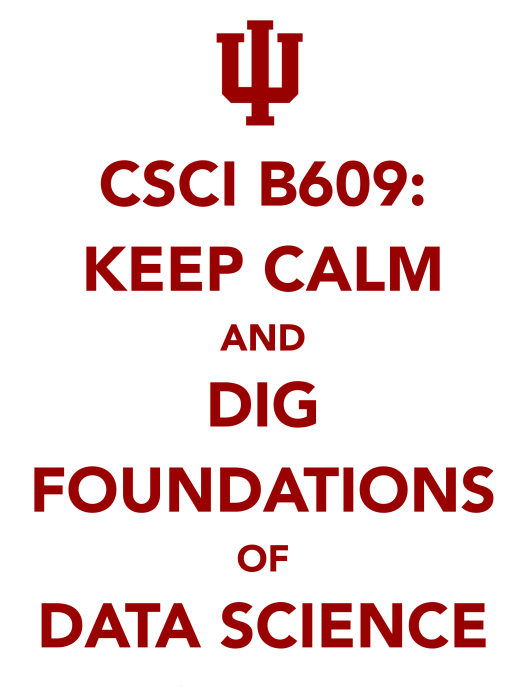 Example: Single Linkage Clustering
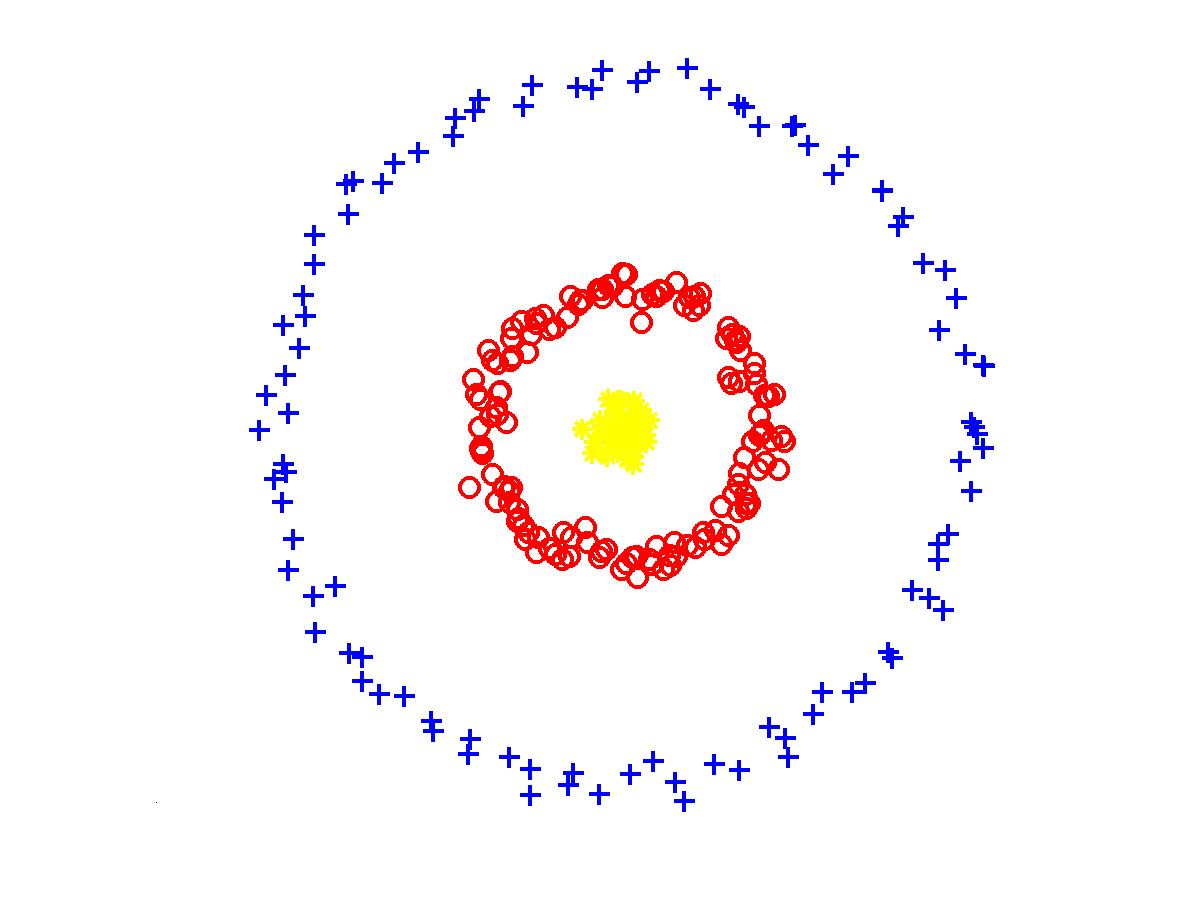 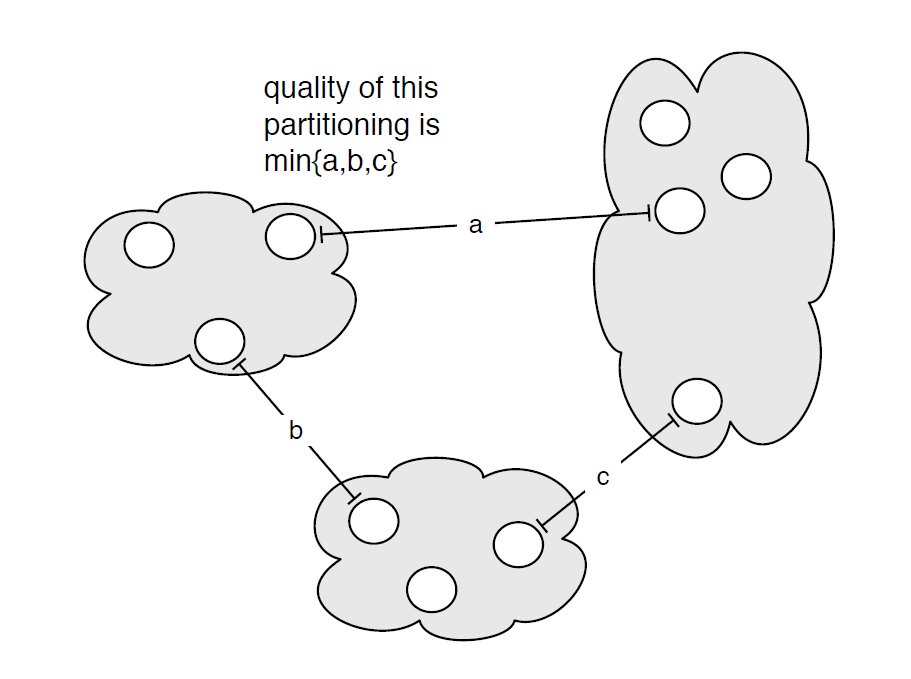 [Kleinberg, Tardos]
[Speaker Notes: “”]
Large geometric graphs
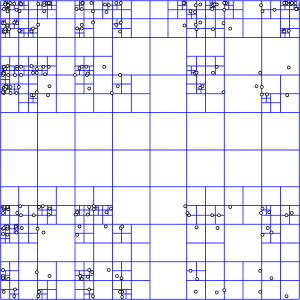 Wrong representative: 
O(1)-approximation per level
Wrong representative: 
O(1)-approximation per level
2
1
2
1
⇒
Technical Details
Problem 2: Correlation Clustering
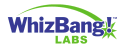 Inspired by machine learning at
Practice: [Cohen, McCallum ‘01, Cohen, Richman ’02]
Theory: [Blum, Bansal, Chawla ’04]
Correlation Clustering: Example
Minimize # of incorrectly classified pairs:
# Covered non-edges + # Non-covered edges
4 incorrectly classified =
1 covered non-edge +
3 non-covered edges
Approximating Correlation Clustering
Correlation Clustering
One of the most successful clustering methods:
Only uses qualitative information about similarities
# of clusters unspecified (selected to best fit data)
Applications: document/image deduplication (data from crowds or black-box machine learning)
NP-hard [Bansal, Blum, Chawla ‘04], admits simple approximation algorithms with good provable guarantees
Correlation Clustering
More:
Survey [Wirth]
KDD’14 tutorial: “Correlation Clustering: From Theory to Practice” [Bonchi, Garcia-Soriano, Liberty] http://francescobonchi.com/CCtuto_kdd14.pdf
Wikipedia article: http://en.wikipedia.org/wiki/Correlation_clustering
Data-Based Randomized Pivoting
Data-Based Randomized Pivoting
8 incorrectly classified =
2 covered non-edges +
6 non-covered edges
Parallel Pivot Algorithm
Parallel Pivot Algorithm: Analysis
Part 2: Clustering Vectors
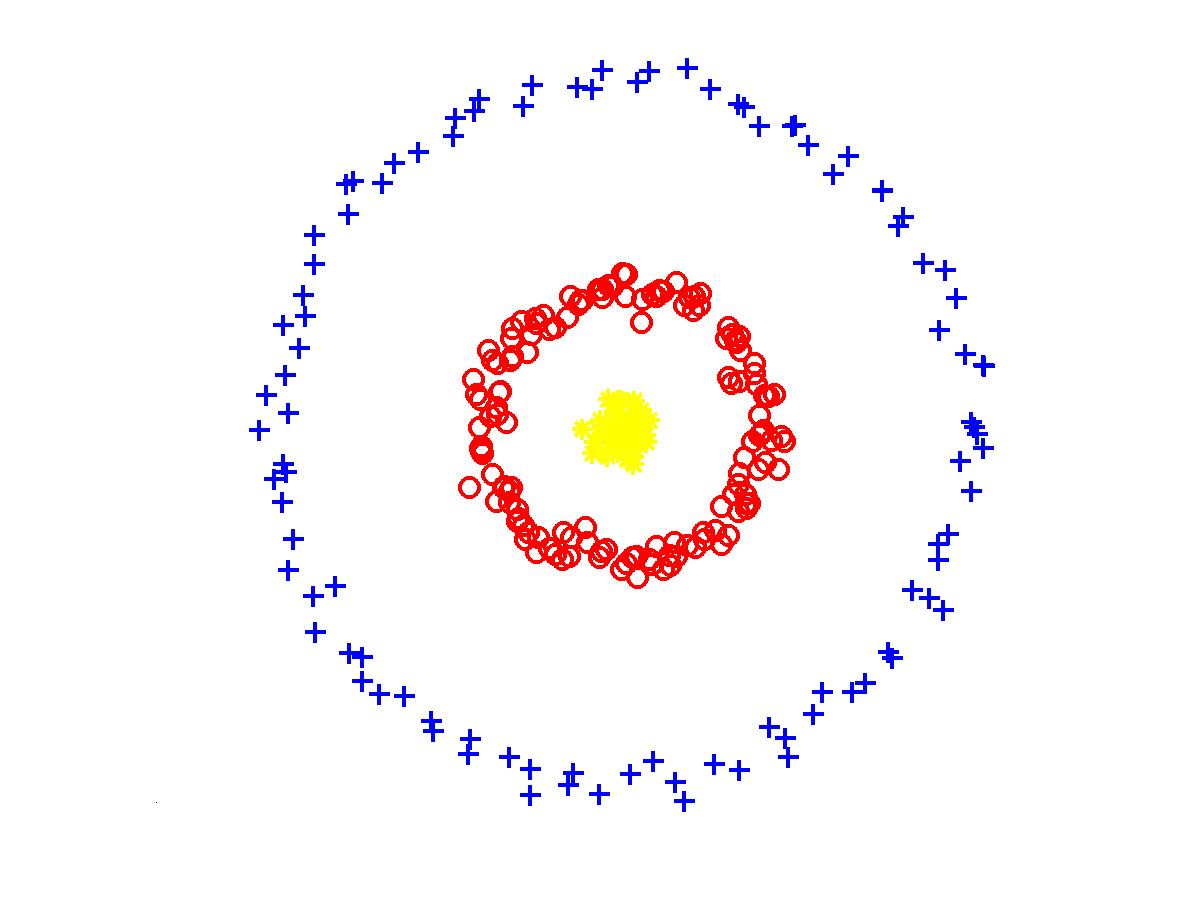 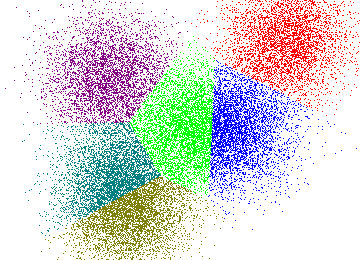 Problem 3: K-means
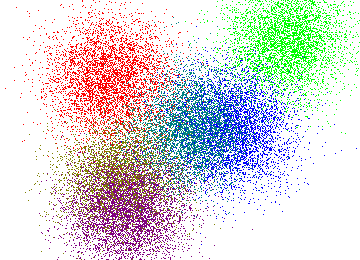 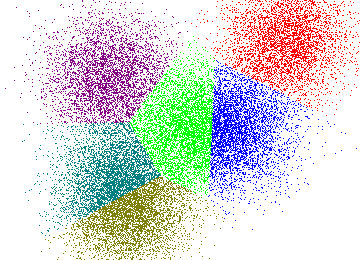 K-means++ [Arthur,Vassilvitskii’07]
Problem 4: Single Linkage Clustering
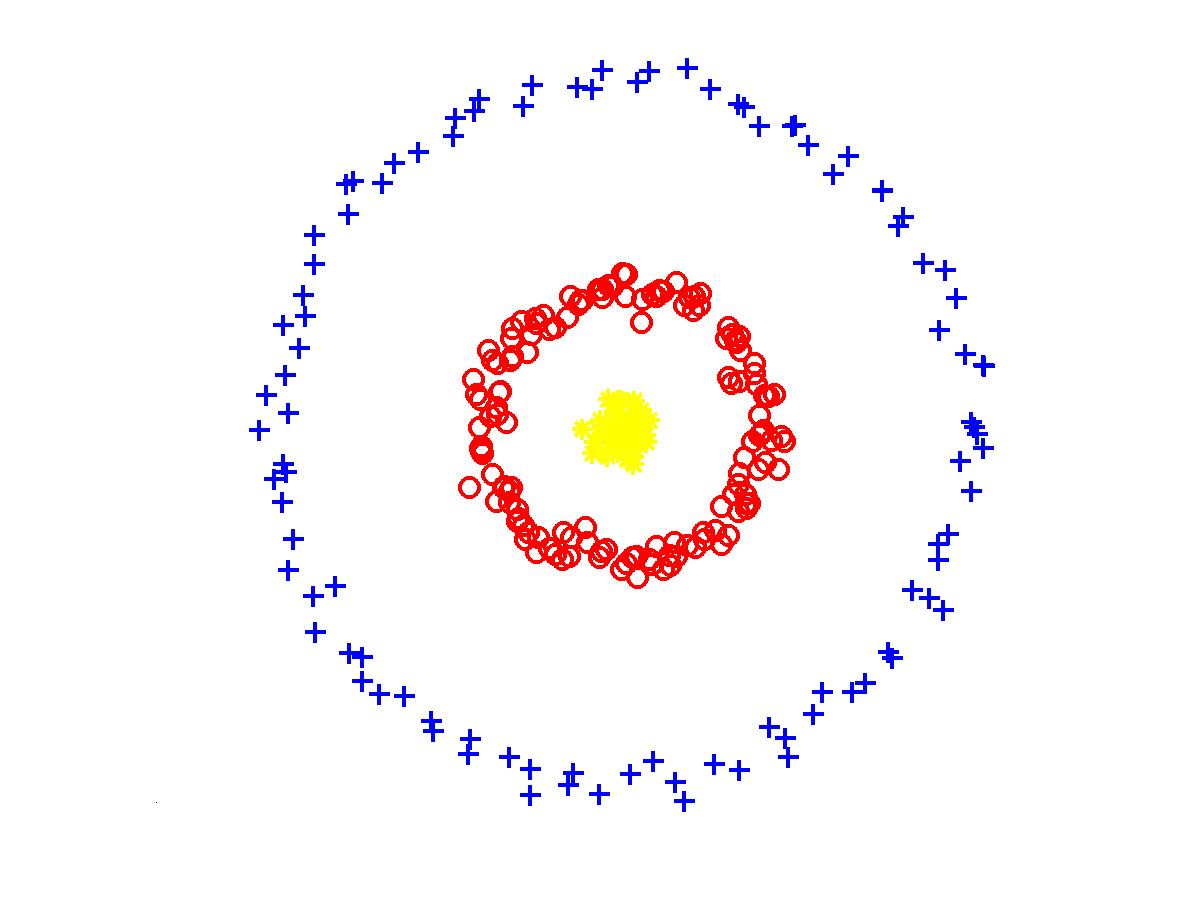 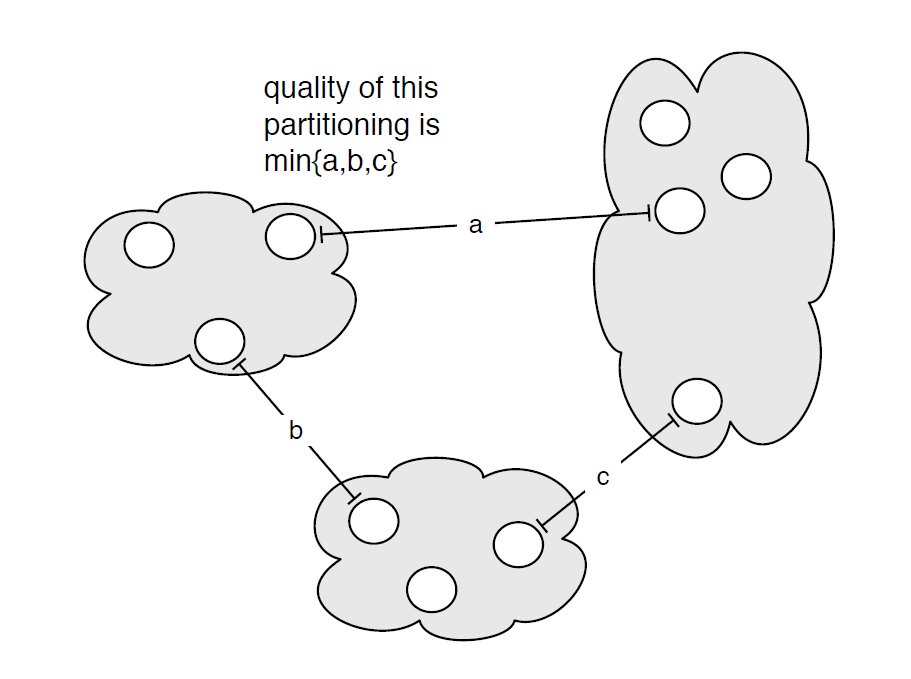 [Kleinberg, Tardos]
[Speaker Notes: “”]
Large geometric graphs
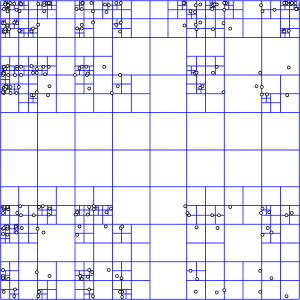 Wrong representative: 
O(1)-approximation per level
Wrong representative: 
O(1)-approximation per level
2
1
2
1
⇒
Technical Details